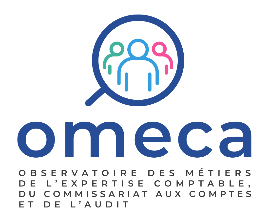 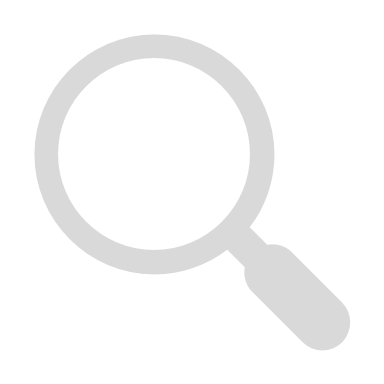 LES FICHES MÉTIERS DE L’OBSERVATOIRE
JURISTE DROIT SOCIAL
Domaine d’activité
Famille de métiers
Autres appellations du métier
Métiers du juridique
Social
Juriste social, Juriste, Collaborateur social
Mission
Activités
Nomenclature PCS
Nomenclature ROME
16134 - Juriste social / sociale
372e - Juristes
Le Juriste en droit social réalise à la fois des missions de production et de conseil dans sa spécialité et auprès d’une variété d’entreprises clientes. Il accompagne les clients dans la gestion des relations individuelles et collectives de travail. Tenu d’être à jour de l’actualité sociale, il effectue un travail continu de veille juridique et sociale et de décryptage des enjeux issus de nouveaux dispositifs réglementaires auprès de ses clients.
Il est régulièrement amené à apporter un soutien technique aux collaborateurs du cabinet (Responsable de paie, Gestionnaire de paie, Collaborateur comptable, etc.) sur les aspects juridiques et sociaux de leurs dossiers et évolue, dans les petits cabinets, sous la supervision d’un Expert-comptable dirigeant et, dans les plus grands cabinets, sous la supervision d’un Directeur en droit social.
Accompagnement et conseil des clients dans les relations individuelles de travail
Accompagnement et conseil des clients dans les relations collectives de travail
Rédige les contrats de travail, en particulier ceux présentant des problématiques spécifiques, en s’assurant du respect des dispositions légales et conventionnelles, en intégrant les spécificités d’organisation et d’enjeux RH de l’entreprise (type de contrat, pratiques de rémunération…)
Gère l’ensemble des procédures de sanction disciplinaire et de rupture de contrat de travail, notamment celles présentant des problématiques spécifiques : rédaction des actes, établissement des formalités juridiques, conseil juridico-social sur les avantages et inconvénients de chaque forme de sanction disciplinaire et de rupture de contrat de travail…
Assure des missions de suivi juridique et de conseil social autour des thématiques suivantes : rémunération, temps de travail, gestion des absences...
Analyse les spécificités du climat social et des enjeux sociaux de l’entreprise
S’assure de la mise en place des règlements intérieurs et des affichages obligatoires
Accompagne les employeurs dans leurs relations avec les instances représentatives du personnel (IRP)
Organise et assure un suivi des élections professionnelles 
Rédige les accords collectifs (notamment en matière de frais de santé et de prévoyance), s’assure de la réalisation des formalités légales (dépôt…) et fournit un appui dans le suivi de la mise en œuvre des accords (bilan annuel…)
Assistance technique et participation aux projets transverses du cabinet
Veille juridique et sociale
Effectue un travail de veille juridique et de décryptage des évolutions règlementaires, législatives et jurisprudentielles en droit social
Réalise des notes, synthèses et analyses règlementaires sur des thématiques sociales à destination des collaborateurs du cabinet et des clients
Suit les évolutions réglementaires, du contexte économique et de l’activité spécifiques aux secteurs des entreprises de son portefeuille
Apporte un soutien technique aux Responsable de paie, Gestionnaires de paie, Collaborateurs comptables et Auditeurs sur les aspects juridico-sociaux de leurs dossiers 
Assure des formations à destination des collaborateurs du cabinet sur l’actualité et l’évolution règlementaire en droit social
Participe aux projets d’évolution des méthodologies et outils de travail en matière social (logiciels et bases de données spécifiques…), au développement de nouvelles offres en matière d’accompagnement social, les valorise auprès des clients
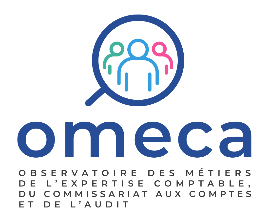 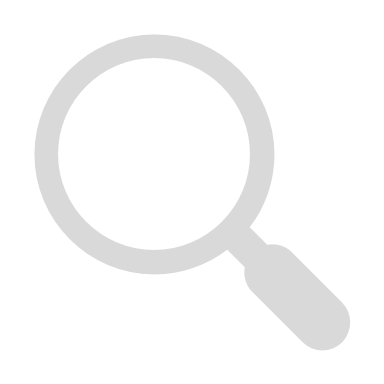 LES FICHES MÉTIERS DE L’OBSERVATOIRE
Juriste droit social
Légende
1
2
3
4
Niveau de base
Niveau avancé
Niveau confirmé
Niveau expert
Macro-compétences spécifiques
Niveau attendu sur la macro-compétence et compétence associée
Compétences
Macro-compétence
Exemple d’application
Être à jour et anticiper l’actualité en droit social et expliquer au client l’impact des (futures) évolutions  règlementaires en la matière
Réglementations spécifiques au domaine de spécialité
Proposer au client une variété des modes de transmission des informations nécessaires à la préparation d’un accord collectif selon les besoins : mail, voie postale…
Collecte des informations nécessaires à la production d'une mission
Anticiper les tendances règlementaires, faire évoluer les offres et process de travail en fonction
Adapter les modes de collecte et de classification aux spécificités des clients et exigences de la mission
Anticiper et analyser les cas les plus complexes, mettre en place des améliorations méthodologiques
Décrypter la dynamique collective d’un groupe de travail et adapter son mode d’animation
Maîtriser les paramètres nécessaires pour ajouter un avenant aux conventions collectives disponibles sur le logiciel PolyActe
4
3
3
3
3
4
3
3
3
Utilisation d'un logiciel métier
2
2
2
2
Mettre à jour, selon l’évolution règlementaire, le contrôle de qualité systématique des actes de rupture de contrat de travail générés par le logiciel
Process et méthodologies de travail spécifiques au domaine de spécialité
Synthétiser, sous forme d’une note, les impacts juridiques des évolutions en matière de réglementations sociales
Production de livrables répondant à une problématique client
Adapter et optimiser les caractéristiques d’un projet selon les évolutions d’objectifs et de contexte
Utiliser les fonctionnalités d’un domaine d’intervention spécifique
Sensibiliser ses interlocuteurs au respect des obligations en matière de sécurité des données
Réaliser et formaliser des analyses s'appuyant sur une variété de matériaux et des préconisations articulées aux problématiques spécifiques du client
Engager son interlocuteur dans des prises de décision stratégiques à travers des recommandations d’actions argumentées
Planifier son organisation du travail selon les priorités sur des différents dossiers d’intervention
Adapter la prestation délivrée aux spécificités de situations et d’interlocuteurs
Faire respecter les règles de confidentialité et de déontologie, prévenir les situations à risque
Lors de la collecte d’informations dans le cadre d’élections professionnelles, rappeler les obligations de la RGPD applicables
Sécurité des échanges de données avec l'externe
Macro compétences transverses
Anticiper le besoin d’un collaborateur supplémentaire en prévision d’un projet d’accompagnement
Pilotage de missions
Conseiller un client sur le type de rupture de contrat de travail adapté à son besoin
Posture de conseil
Prendre en charge les aspects légaux d’un accord d’intéressement à un dirigeant
Sens commercial
Répondre directement au besoin du client, promouvoir l’offre du cabinet et intervenir sur des propositions commerciales
Animer des formations sur des aspects de réglementations sociales complexes
Communication écrite et orale
Prendre en compte, pour l’ensemble de ses dossiers, les délais légaux d’envoi et de dépôt des pièces
Organisation et planification du travail
Adaptation à une variété de situations et d’interlocuteurs
Proposer aux entreprises du secteur de l’hôtellerie-restauration des formats de contrats à leurs spécificités
Garantir au client la confidentialité des dossiers en sensibilisant et contrôlant l’application des règles de déontologie
Confidentialité etdéontologie
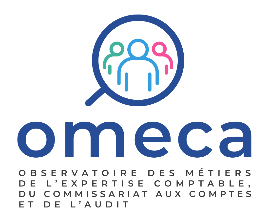 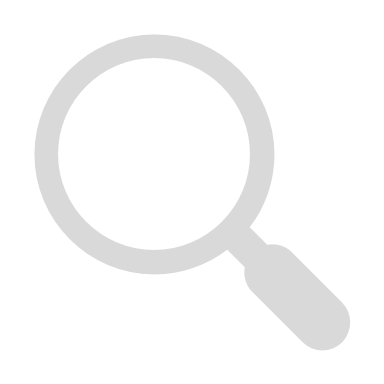 LES FICHES MÉTIERS DE L’OBSERVATOIRE
Juriste droit social
Variabilité du métier
Prérequis pour l’exercice du métier
Selon la taille du cabinet
Formation initiale
Dans les petits cabinets, et en particulier dans les petits cabinets appartenant à un réseau, le Juriste en droit social n’intervient pas que pour une seule structure mais pour plusieurs, selon leurs besoins respectifs d’expertise en droit social 
Dans les cabinets de grande taille, et en particulier dans ceux positionnés sur des missions d’audit, le Juriste en droit social peut être amené à réaliser des missions d’audit social afin de de s’assurer de la bonne application des obligations en matière de droit du travail : politique salariale, de recrutement, de formation, etc.
Bac+5 minimum en droit social : 
Master 2 en droit social, en droit social et ressources humaines, DJCE (Diplôme de Juriste Conseil d’Entreprise), etc. à l’université
Certificat d’Aptitude à la Profession d’Avocat (CAPA)
Conditions d’exercice
Profil recommandé pour le personnel expérimenté s’orientant vers ce métier
Juriste en droit social ayant exercé dans un cabinet de conseil
Juriste en droit social ayant exercé en cabinet d’avocat
Avocat, idéalement spécialisé en droit social
Gestionnaire de paie en cabinet d’expert-comptable, disposant de plusieurs années d’expérience et sous condition de suivi de formation (master droit social)
Selon les spécialités du cabinet
Selon les champs d’activités et les offres développées dans les cabinets, le Juriste en droit social peut intervenir sur les champs suivants : 
Réalisation d’audits sociaux : vérification de la bonne application des règles en matière de droit du travail
Accompagnent des différentes instances représentatives du personnel : appui aux négociations collectives, conseils auprès des CSE
Conseil en RH : politique de recrutement, plan de formation, pilotage de la masse salariale, etc.
Formations prioritaires en cours de carrière
Actualités en droit social et décryptage des évolutions réglementaires spécifiques aux secteurs des entreprises du portefeuille
Utilisation des logiciels métiers (génération d’actes…) : fonctionnement, paramétrages…
Formations spécifiques pour le développement d’expertises en matière sociale et RH : audit social, conseil et accompagnement des CSE, conseil et accompagnement des entreprises dans le développement de leur politique salariale, etc.
Selon l’expérience du professionnel
Possibilités d’encadrement des Juristes en droit social débutants après quelques années d’expérience
Hausse des activités de formations internes et auprès des clients sur des thématiques juridico-sociales plus ou moins diversifiées, à mesure que l’expérience augmente
Hausse des missions relatives aux relations collectives de travail et de conseil RH, avec l’expérience
Tendances d’évolution du métier
Renforcement des compétences informatiques du fait de l’utilisation croissante des logiciels métiers (dématérialisation du dépôt des pièces, génération automatique d’actes, etc.) 
Approfondissement de la posture conseil auprès de toutes les entreprises (indépendamment de leur taille) du fait de la complexification et de l’évolution continue de l’arsenal règlementaire
Elévation du niveau de formation initiale au recrutement (niveau Master 2 minimum de plus en plus exigé)
Relations professionnelles internes : Expert-comptable dirigeant, Directeur du pôle droit social, Collaborateur comptable, Responsable gestionnaire de paie, Gestionnaire de paie, Juriste en droit des sociétés
Relations professionnelles externes : Dirigeants, services RH, Représentants des instances du personnel, Avocats
Télétravail : possible pour la quasi-totalité des activités, mais variable selon l’accès aux outils métiers et les pratiques internes du cabinet
Perspectives professionnelles
Chargé de missions RH, Directeur du pôle droit social en cabinet d’expert-comptable
Juriste au sein du département RH/pôle social d’une entreprise 
Juriste en droit social au sein d’un cabinet d’avocats ou de conseil
Directeur du département RH/pôle social d’une entreprise
Pour les juristes titulaires du CAPA, avocat spécialisé en droit social au sein d’un cabinet d’avocats